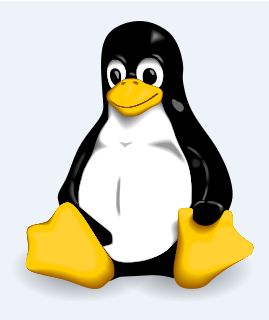 CSCE  510  - Systems Programming
Lec  27  Shared Libraries Et cetera
CSCE 510 April 24, 2013
Overview
Last Time
Webserver Assignment due date delayed because of network/server problems!
POSIX threads from Lec22
Autotools: dataflow
Threads topics from TLPI
Chap 31 Safety and Performance
Chap 32 Thread cancellation
Chap 33 Thread further details
POSIX semaphores
Getrusage
Tools-Check for Unit Testing
Test 2 Dropbox up and open
Today
IPC (Interprocess Communication)
System V IPC (just enough to bash=criticize)
POSIX IPC
Shared Libraries
Program Educational Objectives
Course Outcomes
Exam
Exam Review
Awareness of Topics yet Uncovered
syslog Daemons (Ch 37)
Access Control Lists (Ch17)
va_list argList;
TLPI/procexec
pseudoterminals (Ch 64)
secure privileged programs (Ch 38)
mmap (Ch 49)
Virtual Memory operations (Ch 50)
IPC in general
POSIX IPC (Ch 51-54)
message queues
semaphores
shared memory
Shared Libraries
3 Shared Libraries
- CSCE 510 2013 -
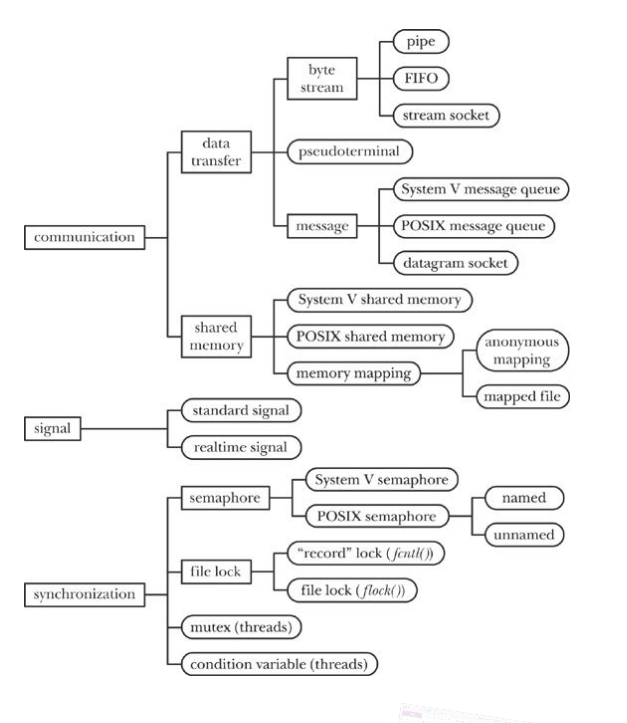 IPC
traditional
signals
pipes, fifos
sockets
System V IPC
msgqueues
semaphore sets
shared memory
POSIX
msgqueues, 
shared memory,
semaphores,
Slide - 4 - Shared Libraries
- CSCE 510 2013 -
FCNTL(2)                   Linux Programmer's Manual                  FCNTL(2)

NAME
       fcntl - manipulate file descriptor

SYNOPSIS
       #include <unistd.h>
       #include <fcntl.h>

       int fcntl(int fd, int cmd, ... /* arg */ );

DESCRIPTION - fcntl() performs one of the operations described below on the open file descriptor fd.  The operation is determined by cmd.
cmd = … F_DUPFD_CLOEXEC, … , Advisory locking
       F_GETLK,  F_SETLK  and  F_SETLKW (acquire, set and test)
LOCKF(3)  implemented in terms of fcntl ???
Slide - 5 - Shared Libraries
- CSCE 510 2013 -
FLOCK(1)                        H. Peter Anvin                        FLOCK(1)

NAME
       flock - Manage locks from shell scripts

SYNOPSIS
       flock [-sxon] [-w timeout] lockfile [-c] command...

       flock [-sxon] [-w timeout] lockdir [-c] command...

       flock [-sxun] [-w timeout] fd

DESCRIPTION
       This  utility  manages  flock(2) locks from within shell scripts or the command line.
Slide - 6 - Shared Libraries
- CSCE 510 2013 -
System V IPC objects (Ch 45-48)
msgqueues -  priority queue for atomic messages



atomic writes – what does this mean???
priority queue
shared memory segments
two running processes “share” the same memory segment
shmat – shared memory attach
 void *shmat(int shmid, const void *shmaddr, int shmflg);
shared segment does not start at the same address in each process?!!
why?
 use offsets

semaphore sets arrays of semaphores ???
front
Slide - 7 - Shared Libraries
- CSCE 510 2013 -
API for System V   IPC objects
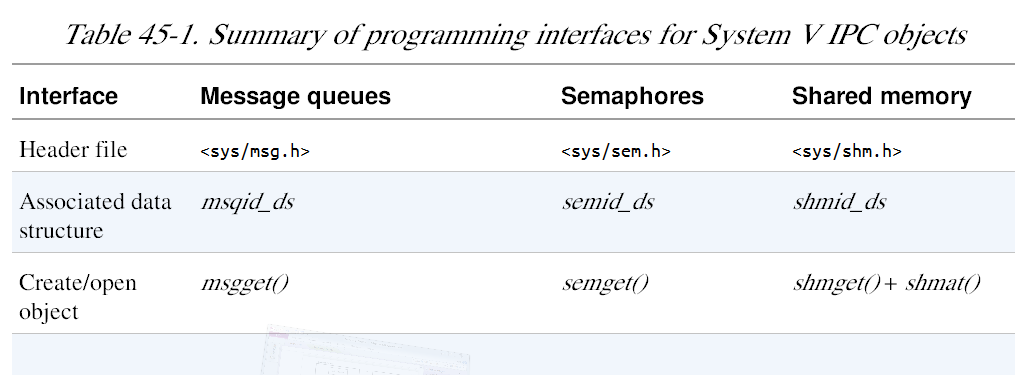 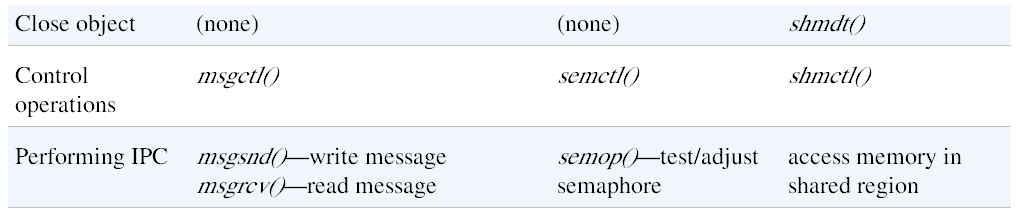 Slide - 8 - Shared Libraries
- CSCE 510 2013 -
System V IPC identifies IPC objects with keys
ftok
key_t 	ftok(const char   *pathname,   int     proj_id);
key_t plays the role of “filename”; Note not fd.

Given an integer key (analogous to a filename), the get call either: 
creates a new IPC object with the given key and returns a unique identifier for that object; or 
returns the identifier of an existing IPC object with the given key.

Kerrisk, Michael (2011-02-11). The Linux Programming Interface:
Slide - 9 - Shared Libraries
- CSCE 510 2013 -
hermes> man -k "System V"
ftok (3)	- convert a pathname and a project identifier to a ...
ipc (2)              	- System V IPC system calls
ipc (5)              	- System V interprocess communication mechanisms
service (8)    	- run a System V init script
sighold (3)      	- System V signal API
sigignore (3)   	- System V signal API
sigrelse (3)    	- System V signal API
sigset (3)        	- System V signal API
svipc (7)     	- System V interprocess communication mechanisms
sysv_signal (3)      - signal handling with System V semantics
termio (7) 	- the System V terminal driver interface
Slide - 10 - Shared Libraries
- CSCE 510 2013 -
Excerpts from TLPI/svipc/mix of svmsg_server/client.c
#include <sys/msg.h>
#include <sys/stat.h>
#include "tlpi_hdr.h"
#define KEY_FILE "/some-path/some-file“  /* Should exist  or be created*/
int
main(int argc, char *argv[])
{
    int msqid;
    key_t key;
    const int MQ_PERMS = S_IRUSR | S_IWUSR | S_IWGRP;  
    key = ftok(KEY_FILE, 1);
    …
   msqid = msgget(key, IPC_CREAT | IPC_EXCL | MQ_PERMS)
… one side client  writes … msgsnd(msqid, &msg, len, 0)
}
In the sever program after ftok’ing and msgget’ing uses
msgrec(rec_qid, &entry, MAXOBN, (-1*MAXPRIOR, MSG_NOERROR) 
to read message
Slide - 11 - Shared Libraries
- CSCE 510 2013 -
POSIX IPC (Chapter 51)
As in System V IPC
msgqueues
semaphores
shared memory
API
use pathnames directly; none of this ftok stuff
i.e. “The System V shared memory model, which uses keys and identifiers, is not consistent with the standard UNIX I/ O model, which uses filenames and descriptors.”

Kerrisk, Michael (2011-02-11). The Linux Programming Interface:
Slide - 12 - Shared Libraries
- CSCE 510 2013 -
Table 51-1 POSIX IPC Summary
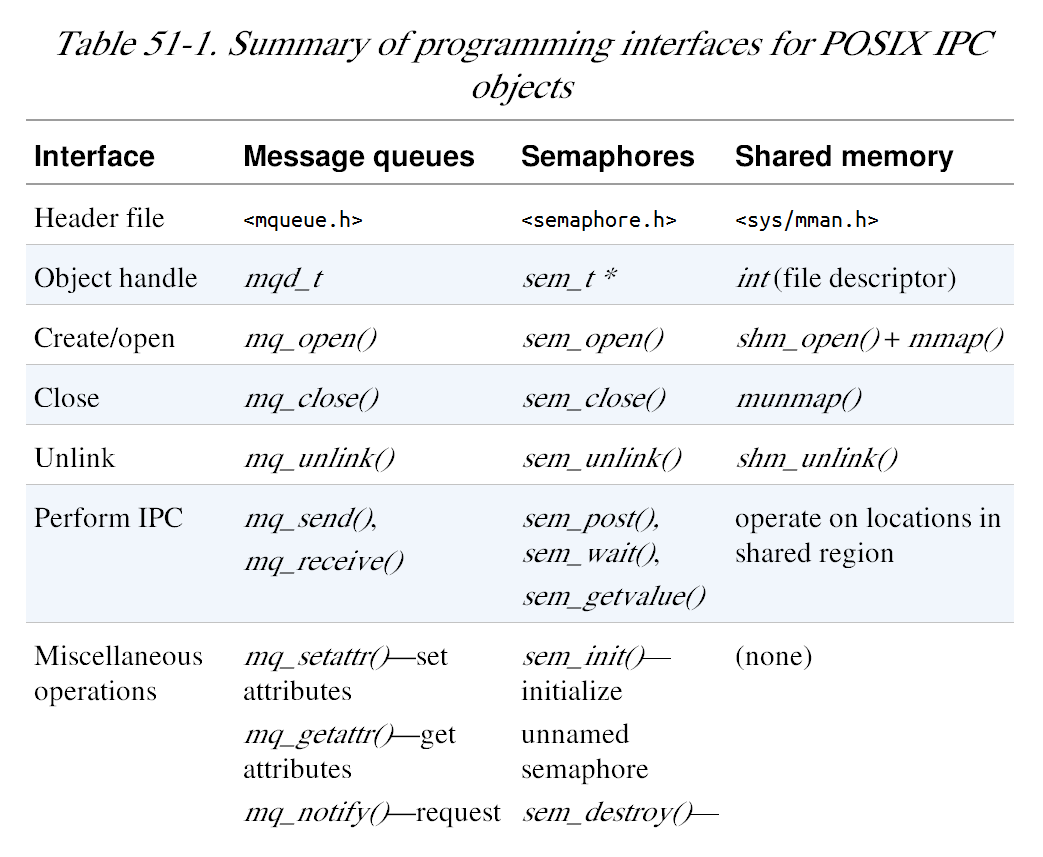 Slide - 13 - Shared Libraries
- CSCE 510 2013 -
TLPI/pmsg/
hermes> pwd
/class/csce510-001/Code/tlpi-dist/pmsg
hermes>  ls *.c
mq_notify_sig.c          
mq_notify_thread.c   ?? next few slides msgqueues+pthreads
pmsg_getattr.c  
mq_notify_sigwaitinfo.c  
pmsg_create.c   create queue,  send, receive. remove     
pmsg_send.c
pmsg_receive.c  
pmsg_unlink.c
Slide - 14 - Shared Libraries
- CSCE 510 2013 -
TLPI/pmsg/mq_notify_thread.c
/* mq_notify_thread.c -- Demonstrate message notification via threads on a POSIX message queue.
   Linux supports POSIX message queues since kernel 2.6.6.  */
#include <pthread.h>
#include <mqueue.h>
#include <fcntl.h>              /* For definition of O_NONBLOCK */
#include "tlpi_hdr.h"

static void notifySetup(mqd_t *mqdp);

static void                     /* Thread notification function */
threadFunc(union   sigval    sv)
{
    ssize_t numRead;
    mqd_t *mqdp;
    void *buffer;
    struct mq_attr attr;

    mqdp = sv.sival_ptr;
???
Slide - 15 - Shared Libraries
- CSCE 510 2013 -
if (mq_getattr(*mqdp, &attr) == -1)
        errExit("mq_getattr");

    buffer = malloc(attr.mq_msgsize);
    if (buffer == NULL)
        errExit("malloc");

    /* Reregister for message notification */

    notifySetup(mqdp);

    while ((numRead = mq_receive(*mqdp, buffer, attr.mq_msgsize, NULL)) >= 0)
        printf("Read %ld bytes\n", (long) numRead);

    if (errno != EAGAIN)                        /* Unexpected error */
        errExit("mq_receive");

    free(buffer);
    pthread_exit(NULL);
}
Slide - 16 - Shared Libraries
- CSCE 510 2013 -
static void
notifySetup(mqd_t *mqdp)
{
    struct sigevent sev;

    sev.sigev_notify = SIGEV_THREAD;            /* Notify via thread */
    sev.sigev_notify_function = threadFunc;
    sev.sigev_notify_attributes = NULL;
            /* Could be pointer to pthread_attr_t structure */
    sev.sigev_value.sival_ptr = mqdp;           /* Arg to threadFunc() */

    if (mq_notify(*mqdp, &sev) == -1)
        errExit("mq_notify");
}
static void
notifySetup(mqd_t *mqdp)
{
    struct sigevent sev;

    sev.sigev_notify = SIGEV_THREAD;            /* Notify via thread */
    sev.sigev_notify_function = threadFunc;
    sev.sigev_notify_attributes = NULL;
            /* Could be pointer to pthread_attr_t structure */
    sev.sigev_value.sival_ptr = mqdp;           /* Argument to threadFunc() */

    if (mq_notify(*mqdp, &sev) == -1)
        errExit("mq_notify");
}
Slide - 17 - Shared Libraries
- CSCE 510 2013 -
int
main(int argc, char *argv[])
{
    mqd_t mqd;

    if (argc != 2 || strcmp(argv[1], "--help") == 0)
        usageErr("%s mq-name\n", argv[0]);

    mqd = mq_open(argv[1], O_RDONLY | O_NONBLOCK);
    if (mqd == (mqd_t) -1)
        errExit("mq_open");

    notifySetup(&mqd);
    pause();                 /* Wait for notifications via thread function */
}
Slide - 18 - Shared Libraries
- CSCE 510 2013 -
POSIX Shared Memory (Ch 54)
cleaner API more inline with Standard Unix I/O interface
“POSIX talks about shared memory objects, while System V talks about shared memory segments.”
Slide - 19 - Shared Libraries
- CSCE 510 2013 -
SHM_OPEN(3)                Linux Programmer's Manual               SHM_OPEN(3)
NAME
       shm_open,  shm_unlink  -  Create/open  or  unlink  POSIX  shared memory
       objects
SYNOPSIS
       #include <sys/mman.h>
       #include <sys/stat.h>        /* For mode constants */
       #include <fcntl.h>           /* For O_* constants */

       int shm_open(const char *name, int oflag, mode_t mode);

       int shm_unlink(const char *name);

       Link with -lrt.

DESCRIPTION - shm_open() creates and opens a new, or opens an existing, POSIX  shared memory  object. 
…
SEE ALSO - close(2),  fchmod(2),  fchown(2),  fcntl(2),  fstat(2),   ftruncate(2),  mmap(2), open(2), umask(2), shm_overview(7)
???
Slide - 20 - Shared Libraries
- CSCE 510 2013 -
POSIX Shared Memory Examples
hermes> pwd
/class/csce510-001/Code/tlpi-dist/pshm

hermes> ls *
Makefile     
pshm_create.c  
pshm_read.c  
pshm_unlink.c  
pshm_write.c
Slide - 21 - Shared Libraries
- CSCE 510 2013 -
TLPI/pshm/pshm_create.c
main(int argc, char *argv[])
{
    int flags, opt, fd;
    mode_t perms;
    size_t size;
    void *addr;
    flags = O_RDWR;
    while ((opt = getopt(argc, argv, "cx")) != -1) {
        switch (opt) {
        case 'c':   flags |= O_CREAT;           break;
        case 'x':   flags |= O_EXCL;            break;
        default:    usageError(argv[0]);
        }
    }
    if (optind + 1 >= argc)
            usageError(argv[0]);
    size = getLong(argv[optind + 1], GN_ANY_BASE, "size");
    perms = (argc <= optind + 2) ? (S_IRUSR | S_IWUSR) :
                getLong(argv[optind + 2], GN_BASE_8, "octal-perms");
Slide - 22 - Shared Libraries
- CSCE 510 2013 -
/* Create shared memory object and set its size */

    fd = shm_open(argv[optind], flags, perms);
    if (fd == -1)
        errExit("shm_open");

    if (ftruncate(fd, size) == -1)
        errExit("ftruncate");

    /* Map shared memory object */

    addr = mmap(NULL, size, PROT_READ | PROT_WRITE, MAP_SHARED, fd, 0);
    if (addr == MAP_FAILED)
        errExit("mmap");

    exit(EXIT_SUCCESS);
}
Slide - 23 - Shared Libraries
- CSCE 510 2013 -
MMAP(2)                    Linux Programmer's Manual                   MMAP(2)

NAME
       mmap, munmap - map or unmap files or devices into memory

SYNOPSIS
       #include <sys/mman.h>

       void *mmap(void *addr,  size_t length,  int  prot, int  flags,
                  int  fd, off_t  offset);

       int munmap(void *addr, size_t length);

DESCRIPTION
       mmap()  creates a new mapping in the virtual address space of the calling process.  The starting address for the new mapping is specified  in addr.  The length argument specifies the length of the mapping.
Slide - 24 - Shared Libraries
- CSCE 510 2013 -
TLPI/pshm/pshm_write.c
//pshm_write.c--Usage: pshm_write  shm-name   string
…
 fd = shm_open(argv[1], O_RDWR, 0); /*Open exist. obj */
…
    len = strlen(argv[2]);
    if (ftruncate(fd, len) == -1)           /* Resize object to hold string */
            errExit("ftruncate");
    printf("Resized to %ld bytes\n", (long) len);

    addr = mmap(NULL, len, PROT_READ | PROT_WRITE, MAP_SHARED, fd, 0);
    if (addr == MAP_FAILED)
            errExit("mmap");

    if (close(fd) == -1)                    /* 'fd' is mo longer needed */
            errExit("close");
Slide - 25 - Shared Libraries
- CSCE 510 2013 -
Ch 41 Fundamentals of Shared Libraries
first Object libaries
$ cc -g -c prog.c mod1. c mod2. c mod3. c 
$ cc -g -o prog_nolib prog.o mod1. o mod2. o mod3. o
hermes> ls  /usr/lib/libc*
…
/usr/lib/libcrypto.a
…
/usr/lib/libc.so		// What is that .so??

shared vs static
Slide - 26 - Shared Libraries
- CSCE 510 2013 -
hermes> ar tl /usr/lib/libcrypto.a | more
cryptlib.o
dyn_lck.o
mem.o
mem_clr.o
tmdiff.o
cpt_err.o 
…
hermes> ar tv /usr/lib/libc.so
ar: /usr/lib/libc.so: File format not recognized
l should be v
Slide - 27 - Shared Libraries
- CSCE 510 2013 -
man -k shared
curl_share_cleanup (3) 	- Clean up a shared object
curl_share_init (3)  	- Create a shared object
curl_share_setopt (3) 	- Set options for a shared object
deb-shlibs (5)       	- Debian shared library information file
deb-symbols (5)      	- Debian's extended shared library information file
dh_shlibdeps (1)    	 - calculate shared library dependencies
dh_strip (1)         	- strip executables, shared libraries, and some static l...
dl_iterate_phdr (3)  	- walk through list of shared objects
dpkg-gensymbols (1)  	- generate symbols files (shared library dependency info...
dpkg-shlibdeps (1)   	- generate shared library substvar dependencies
ibv_create_srq (3)   	- create or destroy a shared receive queue (SRQ)
ibv_destroy_srq (3)  	- create or destroy a shared receive queue (SRQ)
ibv_modify_srq (3)   	- modify attributes of a shared receive queue (SRQ)
ibv_post_srq_recv (3)	 - post a list of work requests (WRs) to a shared receiv...
ibv_query_srq (3)   	 - get the attributes of a shared receive queue (SRQ)
ipcrm (1)            	- remove a message queue, semaphore set or shared memory id
ldd (1)              	- print shared library dependencies
mpool (3)           	 - shared memory buffer pool
…
Slide - 28 - Shared Libraries
- CSCE 510 2013 -
man -k libraries | grep 7
hermes> man -k libraries | grep 7
glibc (7)    - Overview of standard C libraries on Linux
kdeoptions (7)       - Common commandline options for all applications based ...
libc (7)     - Overview of standard C libraries on Linux

hermes>  man –s 7 glibc
…
 The  pathname  /lib/libc.so.6 (or something similar) is normally a symbolic link that points to the location of the glibc library
Slide - 29 - Shared Libraries
- CSCE 510 2013 -
Creating your own lib review
$ cc -g -c mod1. c mod2. c mod3. c 
$ ar r libdemo.a mod1. o mod2. o mod3. o
$ rm mod1. o mod2. o mod3. o

$ cc -g -c prog.c 
$ cc -g -o prog prog.o libdemo.a

$ cc -g -o prog prog.o –ldemo
$ cc -g -o prog prog.o -Lmylibdir -ldemo
Slide - 30 - Shared Libraries
- CSCE 510 2013 -
Overview of Shared Libraries
save disk
executable smaller
only one copy instead of separate copies
save loading

bug or security fixes to static library require …?
Slide - 31 - Shared Libraries
- CSCE 510 2013 -
Creating a Shared Library
“In order to build a shared version of the static library we created earlier, we perform the following steps: 
$ gcc -g -c -fPIC -Wall mod1. c mod2. c mod3. c 
$ gcc -g -shared -o  libfoo.so  mod1. o mod2. o mod3. o

$ objdump --all-headers libfoo.so | grep TEXTREL 
$ readelf  -d  libfoo.so | grep TEXTREL

Kerrisk, Michael (2011-02-11). The Linux Programming Interface: A Linux and UNIX System Programming Handbook (Kindle Locations 37769-37771). O'Reilly Distribution. Kindle Edition.
Slide - 32 - Shared Libraries
- CSCE 510 2013 -
Using a Shared library
$ gcc -g -Wall -o prog prog.c libfoo.so

Kerrisk, Michael (2011-02-11). The Linux Programming Interface: A Linux and UNIX System Programming Handbook (Kindle Locations 37789-37790). O'Reilly Distribution. Kindle Edition.
Slide - 33 - Shared Libraries
- CSCE 510 2013 -
More to come
Slide - 34 - Shared Libraries
- CSCE 510 2013 -
Quote’s for the goal of  the rest of the course
Awareness is the first step to knowledge.

"Order and simplification are the first steps toward mastery of a subject - the actual enemy is the unknown”
				Thomas Mann

He who knows nothing is closer to the truth than he whose mind is filled with falsehoods and errors.
					 Ritu Ghatourey
Slide - 35 - Shared Libraries
- CSCE 510 2013 -
Socrates
“understanding a question is half an answer” 
“The beginning of wisdom is the definition of terms.” 
True knowledge exists in knowing that you know nothing.”
“The Only Thing I Know For Sure Is That I Know Nothing At All, For Sure” 
“By all means marry; if you get a good wife, you’ll become happy; if you get a bad one, you’ll become a philosopher.”
“Children nowadays are tyrants. They contradict their parents, gobble their food, and tyrannise their teachers.”
Slide - 36 - Shared Libraries
- CSCE 510 2013 -
Awareness of Topics yet Uncovered
syslog
Access Control Lists
va_list argList;
TLPI/procexec
pseudoterminals
secure privileged programs
POSIX IPC
message queues
semaphores
shared memory
Shared Libraries
37 Shared Libraries
- CSCE 510 2013 -
syslog --    TLPI/t_syslog.c
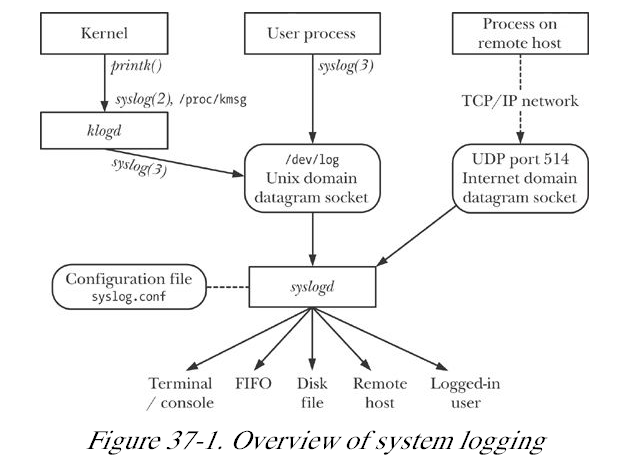 Slide - 38 - Shared Libraries
- CSCE 510 2013 -
Access Control Lists (ACL)
“File permissions in Unix: rwx for owner, group and others
some applications need finer control over the permissions granted to specific users and groups.
ACLs allow file permissions to be specified per user or per group, for an arbitrary number of users and groups.”

Kerrisk, Michael (2011-02-11). The Linux Programming Interface:
Slide - 39 - Shared Libraries
- CSCE 510 2013 -
printf(format-str, v1, v2, …)

va_list argList;
Slide - 40 - Shared Libraries
- CSCE 510 2013 -
STDARG(3)                 Linux Programmer's Manual                  STDARG(3)

NAME
       stdarg, va_start, va_arg, va_end, va_copy - variable argument lists

SYNOPSIS
       #include <stdarg.h>

       void va_start(va_list ap, last);
       type va_arg(va_list ap, type);
       void va_end(va_list ap);
       void va_copy(va_list dest, va_list src);

DESCRIPTION
       A  function  may  be  called with a varying number of arguments of varying types.
Slide - 41 - Shared Libraries
- CSCE 510 2013 -
#include <stdio.h>
 #include <stdarg.h>

       void
       foo(char *fmt, ...)
       {
           va_list ap;
           int d;
           char c, *s;

           va_start(ap, fmt);
           while (*fmt)
               switch (*fmt++) {
               case 's':              /* string */
                   s = va_arg(ap, char *);
                   printf("string %s\n", s);
                   break;
               case 'd':              /* int */
                   d = va_arg(ap, int);
Slide - 42 - Shared Libraries
- CSCE 510 2013 -
Slide - 43 - Shared Libraries
- CSCE 510 2013 -
orphan.c 	
vfork_fd_test.c	
child_status.c  	
fork_file_sharing.c   	
closeonexec.c  
fork_sig_sync.c       	
demo_clone.c    
fork_stdio_buf.c      print_wait_status.c  
t_execl.c 
t_execle.c 
t_execlp.c
t_execve.c	
t_system.c 
t_clone.c   
t_vfork.c 
t_fork.c
TLPI/procexec
fork_whos_on_first.c 
acct_on.c       
execlp.c              
make_zombie.c        
system.c    
envargs.c	
simple_system.c      	
acct_v3_view.c  
exit_handlers.c 
acct_view.c	
multi_SIGCHLD.c       
necho.c 
footprint.c	
multi_wait.c
Slide - 44 - Shared Libraries
- CSCE 510 2013 -
Pseudoterminals
script command
45 Shared Libraries
- CSCE 510 2013 -
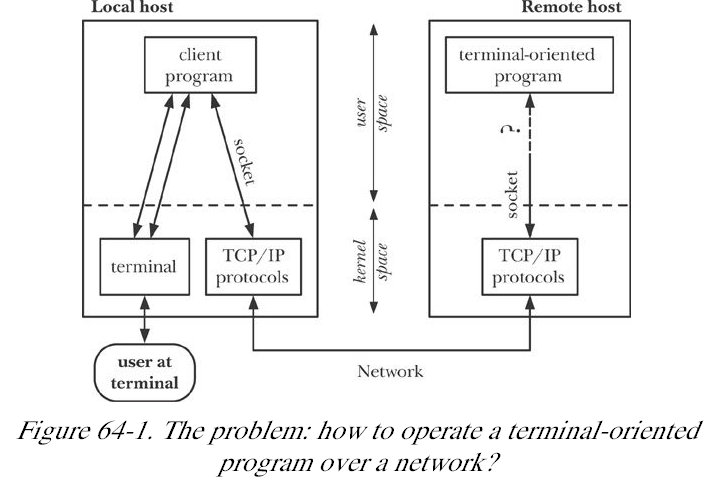 Slide - 46 - Shared Libraries
- CSCE 510 2013 -
ssh using pseudoterminal
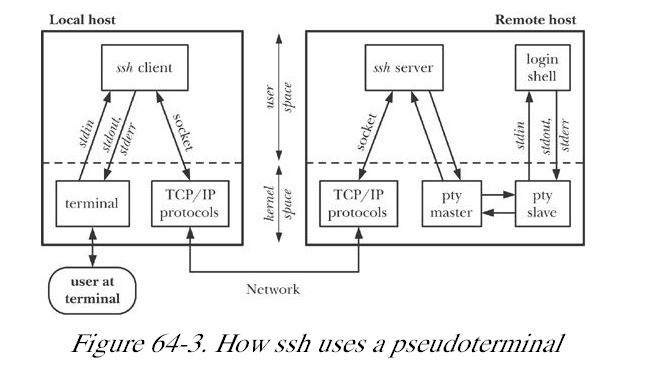 Slide - 47 - Shared Libraries
- CSCE 510 2013 -
Applications of pseudoterminals
expect( 1) --uses a pseudoterminal to allow an interactive terminal-oriented program to be driven from a script file. 
xterm employs pseudoterminals to provide the terminal-related functionality that goes with a terminal window. 
screen( 1) -- uses pseudoterminals to multiplex a single physical terminal
script( 1) -- uses pseudoterminals to record all of the input and output that occurs during a shell session.

Kerrisk, Michael (2011-02-11). The Linux Programming Interface
Slide - 48 - Shared Libraries
- CSCE 510 2013 -
REPLAY(1)   User Contributed Perl Documentation REPLAY(1)

NAME
       scriptreplay - play back typescripts, using timing information

SYNOPSIS
       scriptreplay timingfile [typescript [divisor]]

DESCRIPTION
       This program replays a typescript, using timing information to ensure that output happens at the same speed as it originally appeared when the script was recorded.
Slide - 49 - Shared Libraries
- CSCE 510 2013 -
expect(1) - Linux man page
expect -programmed dialogue with interactive programs
expect [ -dDinN ] [ -c cmds ] [ [ -[f|b] ] cmdfile ] [ args ] 
Introduction
Expect is a program that "talks" to other interactive programs according to a script. Following the script, Expect knows what can be expected from a program and what the correct response should be. An interpreted language provides branching and high-level control structures to direct the dialogue.
Slide - 50 - Shared Libraries
- CSCE 510 2013 -
man autoexpect
autoexpect - generate an Expect script from watching a session 
Synopsis
autoexpect [ args ] [ program args... ] 
Introduction
autoexpect watches you interacting with another program and creates an Expect script that reproduces your interactions.
Slide - 51 - Shared Libraries
- CSCE 510 2013 -
secure privileged programs
privileged programs ?
privileged commands?
Slide - 52 - Shared Libraries
- CSCE 510 2013 -